SAMHSA’S Strategy to Address Trauma and a Trauma-Informed Approach
Larke Nahme Huang, Ph.D.
Administrator’s Office of Policy, Planning and Innovation
“Implementing Trauma-Informed Approaches in Federal Agencies”
Federal Women and Trauma Workgroup
June 25, 2015
Dept of Labor,  Washington, D.C.
The Central Role of Trauma
Family &
Parenting Issues
Homelessness,  Housing Insecurity
School/Job/Workplace Issues
Violence and
Trauma
Incarceration
Substance Use Problems
Mental Health    Problems
Chronic Health Problems
Suicide
PTSD
Depression
Schizophrenia
Social and Relationship Problems
[Speaker Notes: Title of Slide: The Central Role of Trauma

Slide shows the words “Violence and Trauma” in the center in a different color font and there are arrows steaming in both directions leading to different topic areas. 
The arrows are leading into and from the center. In addition, the arrows are also between the topic areas. 

The topic areas the arrows are point to and from include: School/Job/Work place Issues; Family & Parenting Issues; Homelessness, Housing Insecurity; Incarceration; Mental Health Problems; Chronic Health Problems; Social and Relationships Problems; and Substance Use Problems.]
SAMHSA’S Comprehensive Public Health Approach to Trauma
[Speaker Notes: Title of Slide: SAMHSA’S Comprehensive Public Health approach to Trauma

Slide shows a total of five boxes. Three of the boxes are in red color boxes and two are in pink color. Two of the red boxes are headings to the two pink boxes

First red box has the following words: Integrate & “Hard-Wire” an understanding of trauma and strategies for implementing a trauma-informed approach across SAMHSA, interested federal agencies, and other public service sectors. 

Second red box has the following words: Key Objectives 
(This red box leads to the first pink box)
	First pink box: 
	- Reduce the impact of trauma on individuals, families and communities 
- Develop/implement trauma-informed approach across systems and workplaces; for users and providers of services
- Make trauma-informed screening, early intervention and treatment common practice
- Promote recovery, well-being, and resilience 

Third red box has the following word: Activities
(This red box leads to the second pink box)
	Second pink box:
	-Trauma Concept Paper	
	- Measurement Strategy 
	- Funding & RFA Language
	- Training and Technical Assistance
	- Partnerships]
SAMHSA Concept of Trauma Released October 2014
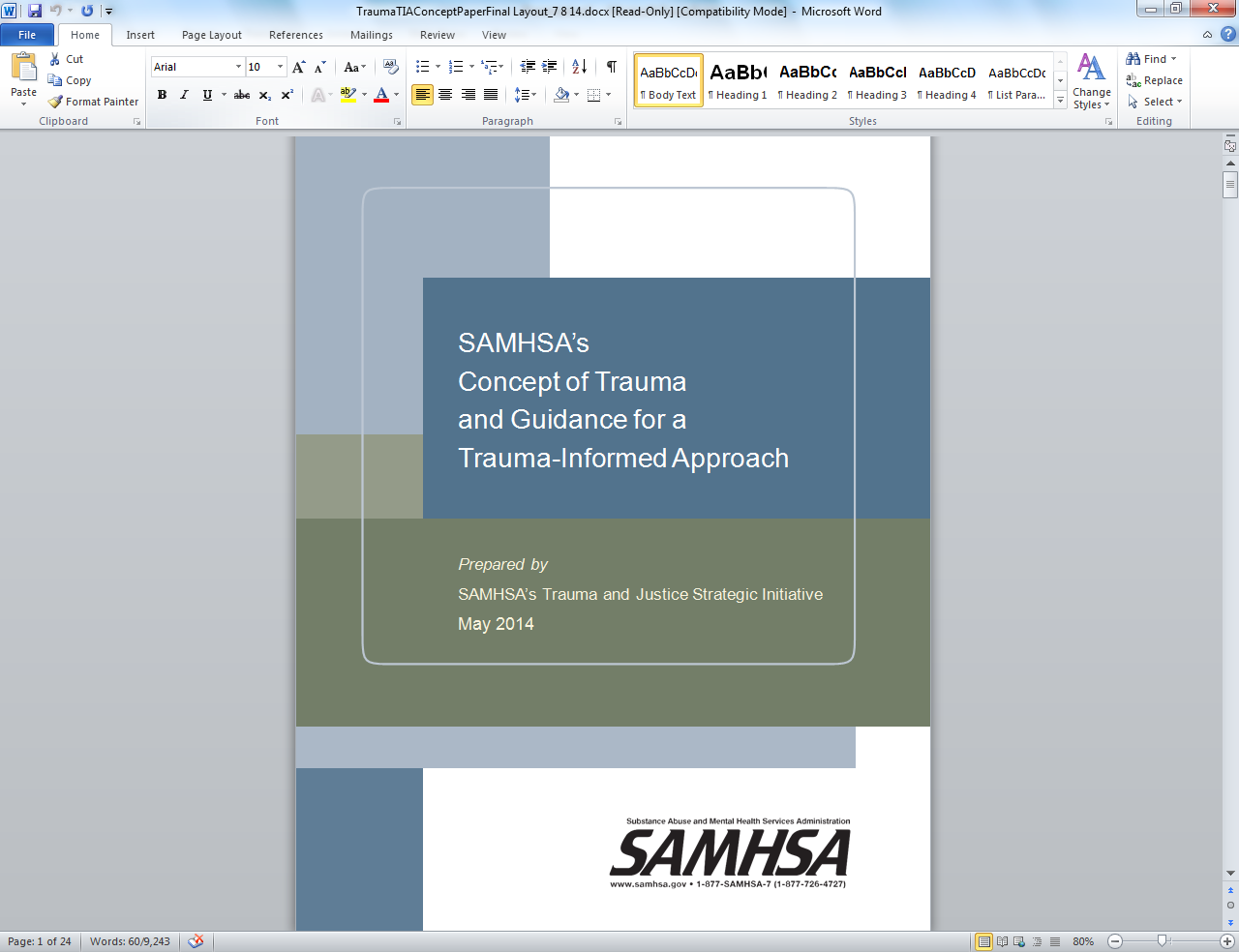 store.samhsa.gov/product/SMA14-4884 - 141k
[Speaker Notes: Title of Slide: SAMHSA Concept of Trauma 
Released October 2014

This slide shows a image of the cover of the SAMHSA Concept of Trauma and Guidance for a Trauma-Informed Approach

Prepared by SAMHSA’s Trauma and Justice Strategic Initiative]
A Trauma-Informed Approach (Four R’s)
A trauma-informed program, organization, or system:
From SAMHSA’s Concept Paper
[Speaker Notes: Title of Slide: A Trauma-Informed Approach (Four R’s)

A trauma-informed program, organization, or system: 

Slide shows four rectangular-shaped boxes, one on top of the other, in different colors with the following words:

Blue Box: Realizes – Realizes widespread impact of trauma and understands potential paths for recovery

Teal Green Box: Recognizes - Recognizes signs and symptoms of trauma in clients, families, staff, and others involved with the system 

Olive Green Box: Responds - Responds by fully integrating knowledge about trauma into policies, procedures, and practices

Gray box: Resists - Seeks to actively resist re-traumatization.


From SAMHSA’s Concept Paper]
Guidance Domains for a Trauma-Informed Approach
Governance and leadership
  Policy
  Physical environment of the organization
  Engagement and involvement 
  Cross sector collaboration
  Screening, assessment, and interventions
  Training and workforce development
  Progress Monitoring and Quality assurance
  Financing
  Evaluation
Policy Implementation Domain
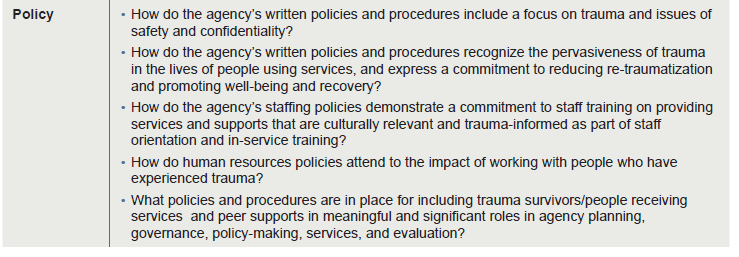 [Speaker Notes: Title of Slide: Policy Implementation Domain 

Image showing a list of questions in a chart with a subtitle: Policy 

Questions listed include: 

How do the agency’s written policies and procedures include a focus on trauma and issues of safety and confidentiality?

How do the agency’s written policies and procedures recognize the pervasiveness of trauma in the lives of people using services, and express a commitment to reducing re-traumatization and promoting well-being and recovery?

How do the agency’s staffing policies demonstrate a commitment to staff training on providing services and supports that are culturally relevant and trauma-informed as part of staff orientation and in-service training? 

How do human resources policies attend to the impact of working with people who have experienced trauma?

What policies and procedures are in place for including trauma survivors/ people receiving services and peer supports in meaningful and significant roles in agency planning, governance, policy-making, services, and evaluation?]
SAMHSA’s Approach to Community and Historical Trauma
[Speaker Notes: Title of Slide: SAMHSA’s Approach to Community and Historical Trauma

Develop SAMHSA’s framework for community and historical trauma and a trauma-informed approach for communities

Slides shows three rectangular-shared boxes one on top of the other in the same color with the following words:

First box: Key Questions  	- What is a resilient, trauma-informed community?
		- How learn from communities regarding implementing a public health approach to community trauma
		- How best to address historical trauma? 

Second box: Activities  	- Building Resilient and Trauma-Informed Communities Meeting
		- Community partnerships/action network
		- Snapshots/ TA products 
		- Trauma-Informed Communities Toolkit 
Third box: Partners
		- Federal, National Associations, Foundations 
		- Communities, Tribes]
SAMHSA’s Trauma Training/TA Strategy
[Speaker Notes: Title of Slide: SAMHSA’s Trauma Training/TA Strategy 

Coordinate and align SAMHSA’s trauma technical assistance and training activities

Slides shows three rectangular-shared boxes one on top of the other in the same color with the following words:

First box: Key Concepts 	- Minimize duplication & maximize coverage
		- Better provide customer service
		- Use CBHSQ  data and their evaluations and reports  to measure impact of T/TA
		- Establish standard/customized training curricula

Second box: TA Center Showcases
		- TA database
		- Standard SOW language
		- COR Guidance

Third box: TA Centers 	
		- CAPT, Consolidated Tribal, FASD, NCSACW, SSTAP, ATCC, UMaryland TA, Access to Recovery, HHRN, NCTIC, GAINS, 		DTAC, NCTSN 

		-]
SAMHSA’s Trauma-Related TA Centers
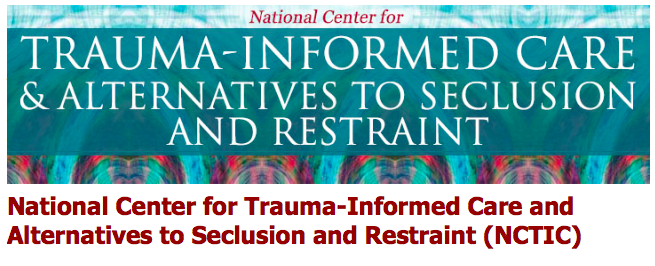 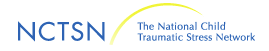 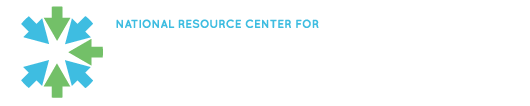 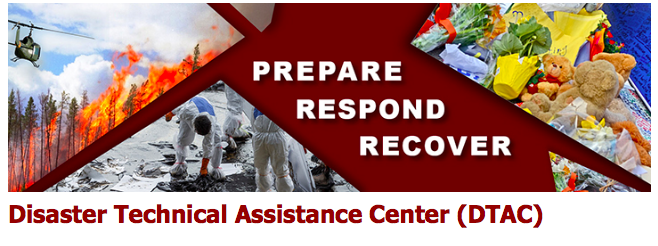 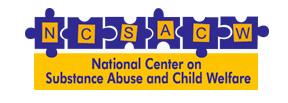 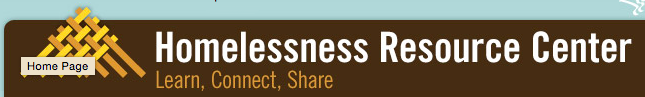 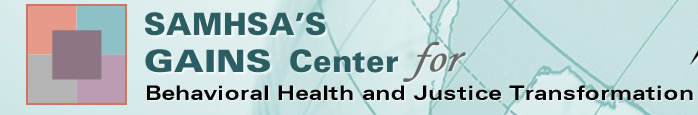 [Speaker Notes: Slide Title: SAMHSA’s Trauma-Related TA Centers 

This slide shows pictures of the logo of TA centers. The following TA centers image are listed:

NCTSN – The National Child Traumatic Stress Network
National Center for Trauma-Informed Care and Alternatives to Seclusion and Restraint (NCTIC)
National Resource Center for Mental Health Promotion & Youth Violence Prevention 
Disaster Technical Assistance Center (DTAC)
National Center on Substance Abuse and Child Welfare
Homelessness Resource Center
SAMHSA’S Gains Center for Behavioral Health and Justice Transformation]
Data:  SAMHSA Trauma Measures
60.55%
FY 2013: TRAC Crosstabulation/Frequency Report- Trauma Measures
[Speaker Notes: Slide title: Data:  SAMHSA Trauma Measures

This slides shows a bar graph comparing men and women asking the question “Have you ever experienced violence or trauma in any setting? The data shows that 60.55% of Men said Yes and 39.45% of Men said No compared to 74.02% of Women said Yes and 25.98% of Women said No.]
Trauma Data Efforts:
Count of Major Clinical Problems* at Intake by Severity of Victimization
*Based on count of self reporting criteria to suggest alcohol, cannabis, or other drug disorder, depression, anxiety, trauma, suicide, ADHD, CD, victimization, violence/ illegal activity
Source: SAMHSA CSAT 2011 GAIN AT Summary Analytic Data Set                          subset to AAFT (n=5,489)
[Speaker Notes: Slide Title: Trauma Data Efforts: Count of Major Clinical Problems* at Intake by Severity of Victimization

Slide shows a multi-color bar graph showing different levels of severity with corresponding colors highlighting the count of major clinical problems at intake by severity of victimization.]
Selected Policy Resources
Child Trauma Collaborations (ACYF, CMS, SAMHSA) 
State Tri-Directors’ Letters: State Children’s Mental Health, Child Welfare Administrators, Medicaid Directors on Child Trauma//www.medicaid.gov/Federal-Policy-Guidance/Downloads/SMD-13-004.pdf

CMS/SAMHSA:  Health Home State Plan Amendment – Complex Trauma (Under Consideration)

Essential Components of Trauma-informed Judicial Practice – A Guide for Judges in Treatment Courts